Employer Forum 2022
Employer obligations: Contributions & LGPS31 Forms
Dillon Piggott
CIPFA Accounts and Investments Apprentice
Employer Forum 2022
What we’ll cover
LGPS forms & i-Connect

LGPS forms – what we require

Checks we perform

Cheque Payers

Payments
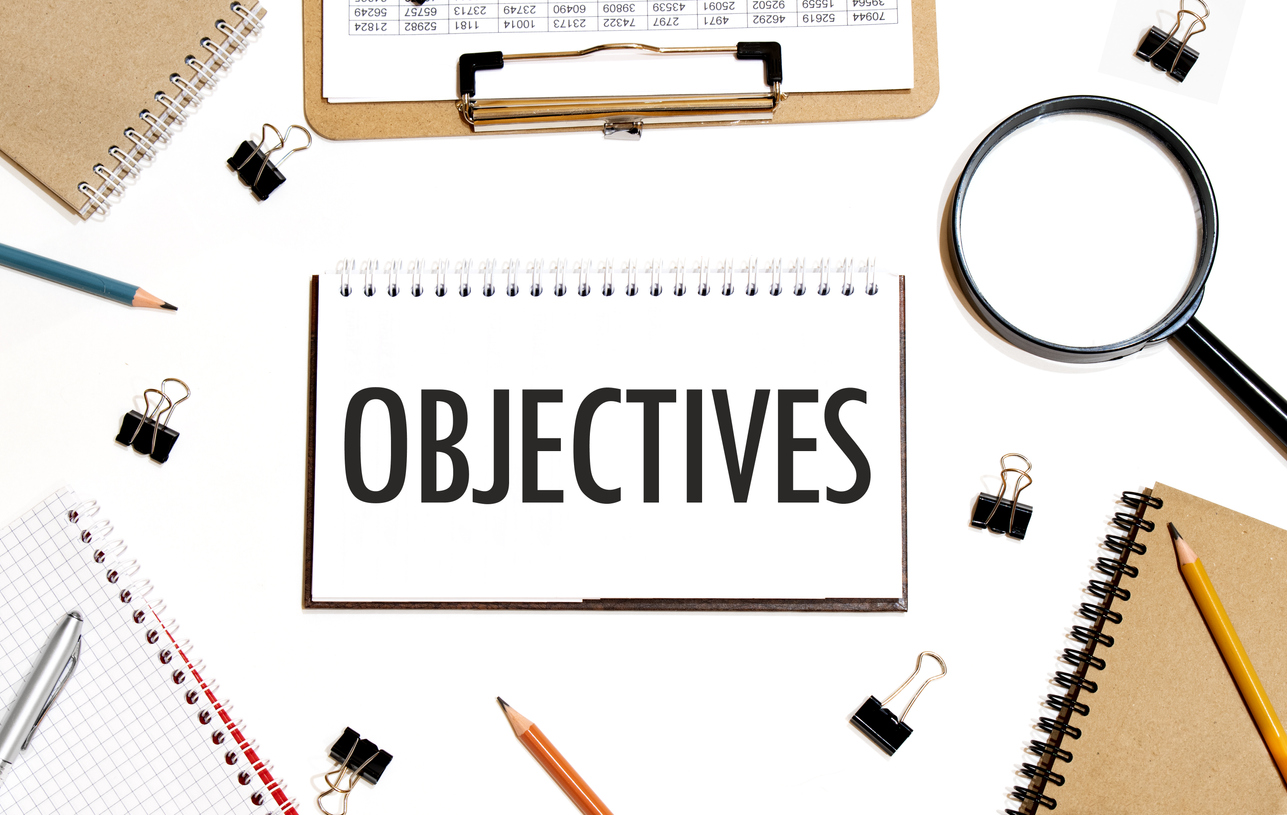 Employer Forum 2022
LGPS forms & i-Connect
Please keep sending in LGPS 31 forms alongside i-Connect submissions

This allows us to match i-Connect data to LGPS data while in the transition period
Employer Forum 2022
LGPS forms – what we require
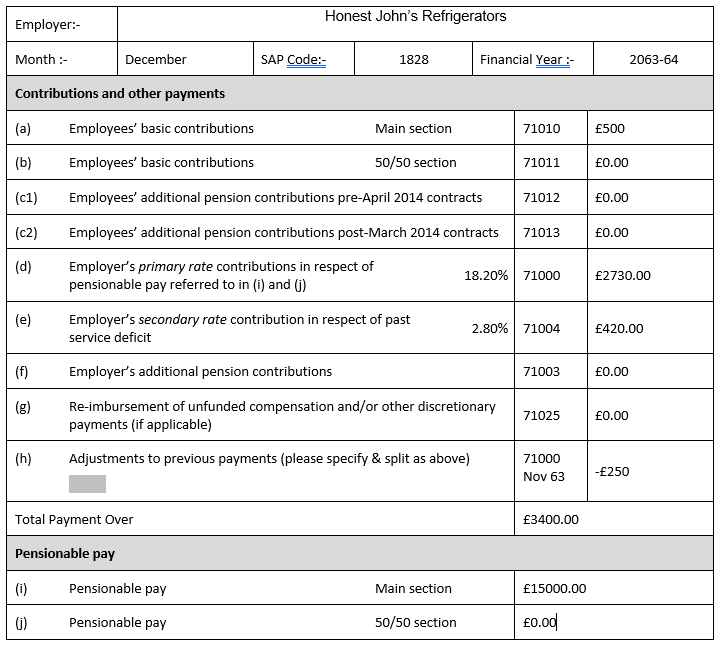 Make sure all amounts are in the correct sections
Check the Month figure is correct before submitting
Split the Employer % as per the values listed – we need this split for reporting purposes
If making an adjustment, please list the code and a brief description of what the payment relates to
Employer Forum 2022
LGPS forms – what we require
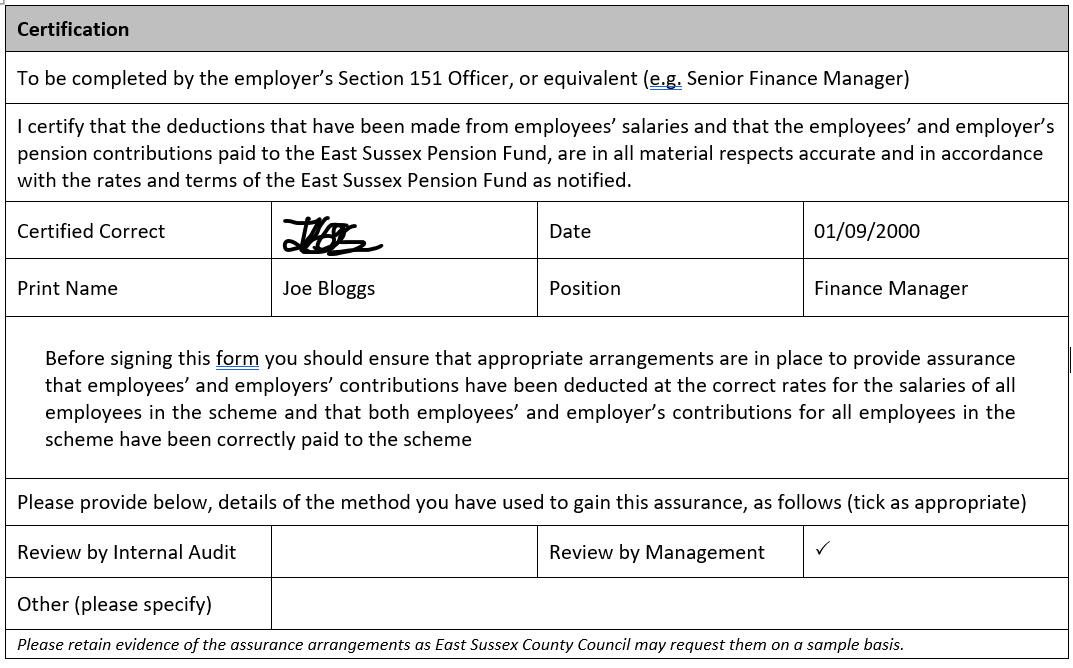 Make sure the Certified correct section is signed by someone on the Authorised signatory list

Make sure at least one of the assurance sections is confirmed
Employer Forum 2022
LGPS forms – what we require
Forms should be emailed to the LGPS mailbox by the 18th of the following month
Payments should be received by no later than the 19th of the following month
Please send the form and payments around the same time
If sending in forms and payments by post, these should be sent in advance to allow for delivery time
If the 18th/19th fall on a public holiday or weekend, they should be sent earlier
Repeated late payments or forms within a 12 month window may result in an administration charge

We will send reminders throughout the month to prompt you
Employer Forum 2022
Checks we perform
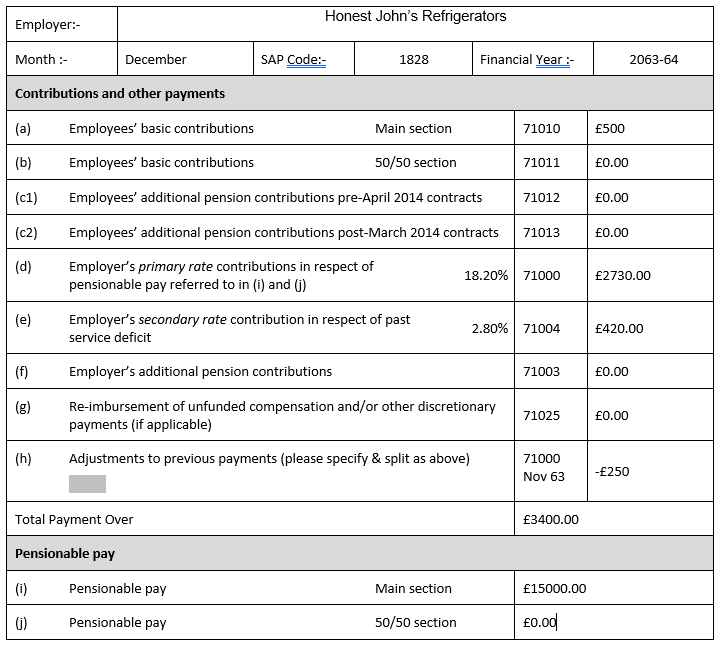 Total Payment Figure

Employers Primary/ Secondary Figure

Please test these yourself
Employer Forum 2022
Cheque payers
If handing in forms and cheques by post, allow enough time for delivery

Send an accompanying scanned copy of the form to the employer engagement inbox, with a date that the form was posted

Preferably, please send any payments via BACS. We’re willing to assist with setting this up if required

Please send all cheques by recorded or special delivery so they can be tracked
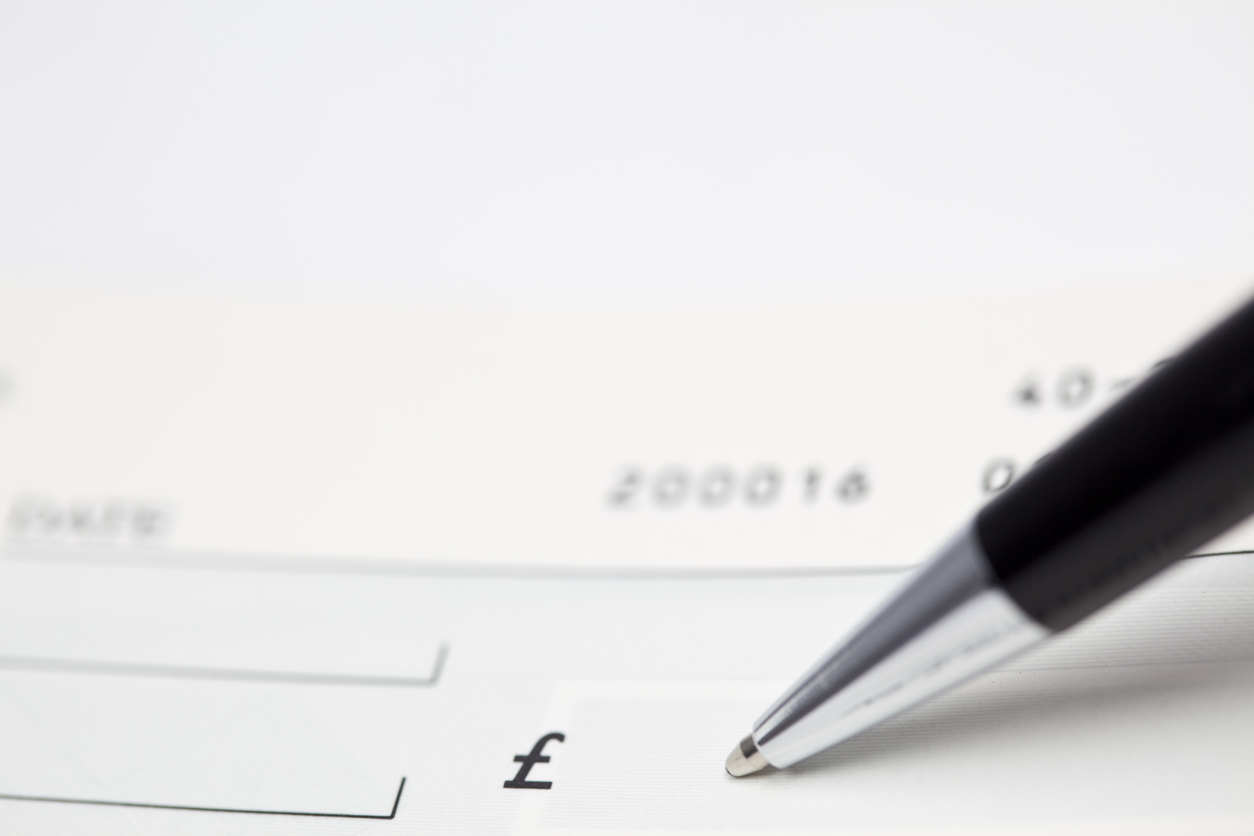 Employer Forum 2022
Payments
Make sure the payment matches the ‘total payment over’ figure on the LGPS31 form


If possible, please make the reference easy for us to allocate (include the month the payment relates to, as well as sap code or employer name)
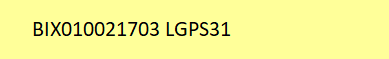 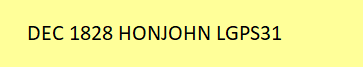 Employer Forum 2022
Summary
Double check forms prior to sending
Send in advance of deadlines (Form 18th, Payment 19th)

Any problems, Please reach out:

Employer.engagement@eastsussex.gov.uk
ESCC.PensionsLGPS31@eastsussex.gov.uk
Employer Forum 2022
Questions?